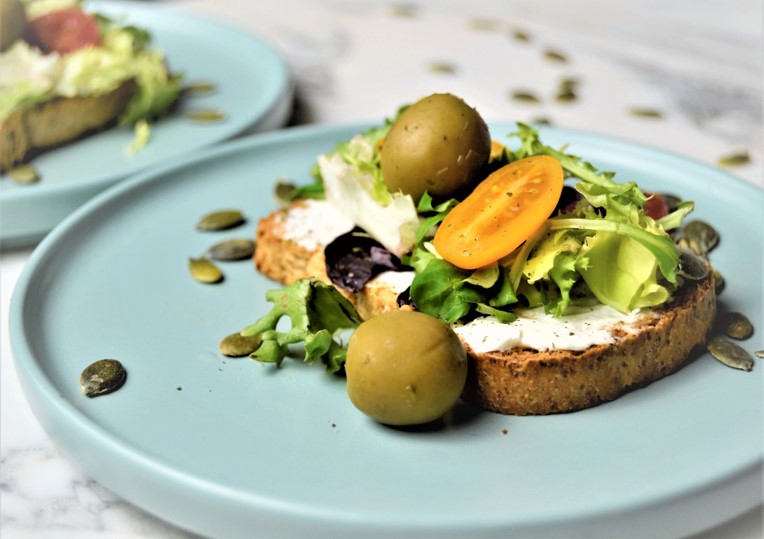 Gränssnittspecifikation för omklassning enligt ny riskklassningsmodell med e-tjänsten FörRätt & Icke integrerad tjänst
FörRätt - Utveckling av kommunala digitala tjänster för omklassning och registrering av livsmedelsverksamheter Version 1.6 uppdaterad 2023-05-17Dnr 2021/05358
Versionshistorik
Om projektet FörRätt
Den nya modellen för riskklassning av livsmedelsverksamheter införs 2024. Detta innebär att ca 90 000 anläggningar måste klassas om av kontrollmyndigheterna (kommunerna) under 2023 samt att ca 10 000 nya anläggningar fortsättningsvis kommer att behöva registreras varje år enligt den nya modellen. Dessutom behöver alla anläggningar kontinuerligt ha möjlighet att meddela ändringar om sin befintliga verksamhet från och med 2024.
För att underlätta omklassning, anmälan om registrering, ändring och upphörande av verksamhet har projektet FörRätt tagit fram kravspecifikationer för en e-tjänst, varav detta dokument är ett av sex dokument. Dokumenten har tagits fram gemensamt i projektet av Livsmedelsverket i samarbete med ett 50-tal kommuner, Tillväxtverket, systemleverantörer och e-tjänsteplattformsleverantörer. De är framtagna för de som arbetar inom verksamhetsutveckling eller digitalisering på kommunen, som stöd vid utveckling och vid implementering av e-tjänsten. 
I “Ramdokument för omklassning av livsmedelsverksamhet med e-tjänsten FörRätt” finns mer information om FörRätt, övriga kravspecifikationer, vilka målgrupper de riktar sig till och hur de förhåller sig till varandra, samt hur de uppdateras.
Vid frågor om detta dokument, kravspecifikationerna, ändringshantering eller förvaltningsrutiner, kontakta forratt@slv.se.
Beskrivning av dokumentets syfte och upplägg
Detta dokument beskriver e-tjänstens gränssnitt mot användaren. Den innehåller främst formuleringar av informationstexter och frågor i e-tjänsten samt hur de grafiskt kan presenteras med exempelvis rubriker.
Dokumentet beskriver de alternativa spåren beroende på användares val. Eftersom gränssnittet till viss del styrs av förutsättningarna i respektive e-tjänsteplattform ska utseendet och flödet ses som ett förslag. 
Dokumentet refererar till "stegnummer" i informationsspecifikationen och processmodellen. Formuleringar och layout finns även för ointegrerad e-tjänst.
Målgrupp för dokumentet är i första hand e-tjänsteutvecklare och handläggare.
Läsanvisning
Text i gröna rutor är informationstext.
Text i orange rutor är frågor/uppmaningar.
Text i ljusgula rutor är följdfrågor beroende på tidigare svar.
Text i blå bubblor ingår inte i användargränssnittet utan är information riktad till läsaren av detta dokument.  
Siffror i cirklar hänvisar till "stegnummer" i informationsspecifikationen och processflödet.
Bokstäverna i cirklarna hänvisar till alternativa frågor beroende på flöde.
Bild 7, 12 och 22 beskriver anpassningar som görs för icke integrerad tjänst.
0
Livsmedelsverksamhet – lämna uppgifter för omklassning enligt ny riskklassningsmodell
Upp till varje kommun att ändra hela Välkomstsidan efter sina behov och önskemål.

Till exempel så kan det vara så att inloggningen kommer före informationstexten, med ett val av vilken e-tjänst man vill använda däremellan.

Textförslag och länkar om Bolagsverkets tjänster finns här Utformning av tjänster anslutna till den Sammansatta bastjänsten för grundläggande uppgifter om företag (bolagsverket.se)
Välkommen att lämna uppgifter om en livsmedelsverksamhet i [kommun]!
Här lämnar du uppgifter om befintlig livsmedelsverksamhet. [Kontrollmyndighetens namn] behöver uppgifterna för att placera verksamheten i rätt riskklass enligt Livsmedelsverkets nya riskklassningsmodell.
Om verksamheten är certifierad enligt en standard för livsmedelssäkerhet är det bra om du har ditt certifikat tillgängligt så att du kan ladda upp det.
I e-tjänsten kan du välja att hämta företagets uppgifter från Bolagsverket, SCB och Skatteverket, så att du slipper fylla i dem. Läs mer på sidan Så här hämtas företagsuppgifter (LÄNK).
1
Logga in med din e-legitimation!
Användarens namn och person-nummer hämtas
1
Aktör
Steget Aktör. Detta är rubriken och inledande text till hela avsnittet om aktören (tidigare "verksamhetsutövare")
Vem driver verksamheten? 
Här lämnar du uppgifter om aktören, alltså det företag eller den organisation som driver verksamheten. Det kan till exempel vara ett bolag, en enskild näringsidkare, en kommun eller en förening. Fortsättningsvis säger vi "företag".

Kommunen behöver uppgifterna för att identifiera vem som är ansvarig för verksamheten, och för att veta vart man ska skicka till exempel brev och fakturor.
Det som står som "hjälptext" här kan lösas på olika sätt i olika e-tjänsteplattformar. Direkt i texten kan det vid behov stå "Mer info om att hämta företagsuppgifter finns under frågetecknet till höger" 

Textförslag och länkar om Bolagsverkets tjänster finns här Utformning av tjänster anslutna till den Sammansatta bastjänsten för grundläggande uppgifter om företag (bolagsverket.se)
Du kan välja att hämta företagsuppgifter från Bolagsverket, SCB och Skatteverket. 

Du kan också välja att skriva in uppgifterna själv, till exempel om det gäller en enskild näringsidkare annan än du själv. 

Hjälptext: Uppgifterna hämtas från den så kallade sammansatta bastjänsten, som drivs av Bolagsverket. I tjänsten finns företag och organisationer som är registrerade hos Bolagsverket, SCB och Skatteverket. För enskilda näringsidkare kan bara den som är inloggad hämta sina egna uppgifter. Vill du ändra uppgifter om ditt företag? Det gör du på verksamt.se. Om du som enskild näringsidkare vill ändra folkbokföringsadress gör du det hos Skatteverket
2
Detta steg hoppas över (visas ej) vid icke integrerad tjänst mot SSBTGU. 
Gå direkt till 3C
"Fylla i själv" styr till steg 3C
Vill du hämta företagsuppgifter eller vill du fylla i dem själv? 
□ Jag vill hämta uppgifter om ett företag där jag finns registrerad som funktionär, exempelvis firmatecknare.  
□ Jag vill hämta uppgifter om ett företag där jag inte är funktionär/firmatecknare
□ Jag vill fylla i uppgifter om företaget själv
Följdfråga vid val "är firmatecknare"
Fortsätt sedan till steg 3A
[Lista med bolag den inloggade är företrädare för enligt SSBXX]

Välj det aktuella företaget!
Följdfråga vid "inte är firmatecknare"
Felmeddelande vid personnummer: Du kan inte hämta uppgifter om en enskild näringsidkare. Välj istället alternativet "fylla i företagsuppgifter själv".
Fortsätt sedan till steg 3B
□ Jag intygar att jag agerar på uppdrag av företaget
Företagets organisationsnummer:
Företagsuppgifter visas.

Dessa kan inte ändras. 

Information om att uppgifterna hämtats från SSBTGU och att användaren är behörig företrädare följer med i e-tjänsten.
Företag, hämtade uppgifter:

Organisationsnummer:
Namn:
Ev c/o adress:
Gata/Box:
Postnummer:
Ort:
Land:
e-postadress:
3A
Är det till kontaktuppgifterna ovan som kommunen ska skicka beslut, rapporter och liknande i livsmedelsärenden?
© Ja
© Nej, jag vill ange andra kontaktuppgifter
Det ska förstås inte vara copyright-symboler utan radioknappar.
Kontaktuppgifter:

Ev c/o adress:
Gata/Box:
Postnummer: 
Ort:Land:
e-postadress:
Följdfråga vid svar Nej, jag vill ange andra kontaktuppgifter
Företag, hämtade uppgifter:

Organisationsnummer:
Namn:
Ev c/o adress:
Gata/Box:
Postnummer:
Ort:
Land:
e-postadress:
3B
Företagsuppgifter visas.

Dessa kan inte ändras.
Är det till kontaktuppgifterna ovan som kommunen ska skicka beslut, rapporter och liknande i livsmedelsärenden?
© Ja
© Nej, jag vill ange andra kontaktuppgifter
Kontaktuppgifter:

Ev c/o adress:
Gata/Box:
Postnummer: 
Ort:
Land:
e-postadress:
Följdfråga vid svar Nej, jag vill ange andra kontaktuppgifter
Fyll i företagsuppgifter 

Namn:
Organisationsnummer:
Ev c/o adress:
Gata/Box:
Postnummer: 
Ort:
Land:
e-postadress:
Användaren fyller själv i företagsuppgifter.
3C
Uppgifterna skickas in av:

Namn: [Hämtas från e-legitimation, kan ej ändras]
Personnummer: [Hämtas från e-legitimation, kan ej ändras]
4
Design beroende på funktioner i e-tjänsteplattform. Ej önskvärt från projektet att telefonnummer och e-postadress till den inloggade ska anges eller att notifieringar ska skickas dit.
Telefonnummer: [Hämtas ev. Från eget utrymme, kan ändras]
 e-postadress*: [Hämtas ev. Från eget utrymme, kan ändras]

*notifieringar i ärendet kommer att skickas till denna e-postadress
Alternativ 1, uppgifter från den inloggade förs över till nästa fält vid ja-svar. Notifieringar skickas till kontaktpersonen.
Är du kontaktperson vid frågor i det här ärendet?
□ Ja
□ Nej
Kontaktperson i ärendet

Förnamn:
Efternamn:
Telefonnummer:
E-post:
Alternativ 2, följdfrågan fälls bara ut vid nej-svar.
5
Det här är de livsmedelsverksamheter som företaget driver enligt kommunens register. 

Ifall verksamheten saknar riskklassning enligt den nya riskklassningen visas det som ”riskklassning saknas”. I annat fall visas huvudsaklig inriktning för påbörjad eller beslutad riskklassning.

[Lista anläggningar: Namn, besöksadress, ort, riskklassning saknas/huvudsaklig inriktning]
Verksamheterna hämtas från verksamhetssystemet, alla livsmedelsverksamheter (inklusive dricksvatten), som har det angivna organisationsnumret som verksamhetsutövare.

Vissa företag har många anläggningar. Vid många träffar används t.ex. funktion för "sök och välj i lista".
Detta steg hoppas över (visas ej) vid icke integrerad tjänst. 
Lägg till fält för ange verksamhetsnamn och plats/mobil

Gå vidare till 6B
Välj den verksamhet som du vill lämna uppgifter om!
Det här är de uppgifter om anläggningen som kommunen har i sitt register. 

Anläggningens namn: 

Kontaktperson/-er
 Förnamn:
 Efternamn:
 Telefonnummer:
 E-postadress:

Fakturaadress
 Referens:
 C/o:
 Gata/box:
 Postnummer:
 Ort:
 Land:
Anläggningsuppgifter visas om användaren har rätt behörighet.

Det kan vara mer än en kontaktperson som hämtas och visas. Dessa listas då under varandra med sina resp. kontaktuppgifter.
6A
Vill du ändra några av uppgifterna ovan? 
□ Ja □ Nej
Möjlighet för användaren att lämna in kompletterande/ändrade uppgifter kan fungera och presenteras på olika sätt beroende på e-tjänsteplattform.
Ange vad du vill ändra
□  Anläggningens namn
□  Kontaktperson/-er
□  Fakturaadress
6A
Följdfråga vid Ja på föregående
Anläggningens namn:
Följdfrågor beroende på val ovan.
Kontaktperson/-er
 Förnamn:
 Efternamn:
 Telefonnummer:
 E-postadress:

□ Lägg till ytterligare kontaktperson
Fakturaadress
 Referens:
 C/o:
 Gata/box:
 Postnummer:
 Ort:
 Land:
Det här är de uppgifter om verksamhet och riskklassning som kommunen har i sitt register 

Huvudsaklig inriktning:
Aktiviteter:
Produktgrupper:
Omfattning:
Tredjepartscertifiering:
Datum när riskklassningen börjar gälla:
Verksamhetsuppgifter visas. Om uppgifter inte finns visas "saknas".
6A
Vill du ändra uppgifter om anläggningens namn?
□  Ja
□  Nej
Om användaren inte har rätt behörighet visas inga andra anläggningsuppgifter än namn.
6B
Anläggningens namn:
Du kommer nu att få lämna uppgifter om verksamheten.

Utifrån de uppgifter du lämnar kommer kommunen att se över riskklassningen för verksamheten.
7
Vilken är den huvudsakliga inriktningen på verksamheten?
För mer information se hjälptexten under frågetecknet!
Svarsalternativ och förklaringar hämtas från “Kodverket”
Först visas huvudaktiviteter.
Under "ytterligare aktiviteter" visas underaktiviteter.

Om man har angett aktiviteten distansförsäljning blir frågan om webbadress/app/etc. obligatorisk, annars ska den visas som valfri.
Vilken eller vilka av nedanstående aktiviteter ingår i  verksamheten? Markera den eller de huvudaktiviteter som sker. Det är oftast 1-2. För mer information se hjälptexten under frågetecknet.
Ange vilka ytterligare aktiviteter som regelbundet förekommer i verksamheten. 
Vissa verksamheter har få, andra har många. För mer informations om aktiviteterna, se hjälptexten under frågetecknet.
8
Om verksamheten har distansförsäljning, vänligen ange webbadresser, namn på appar och/eller namn på varuautomater där livsmedel säljs.
Produktgrupper visas när valda huvud- eller underaktivitet/-er aktiverar produktgrupp.

Alternativ: Istället för ja/nej efter varje kan man ha ett alternativ ”inget av ovanstående”.
Du har markerat att verksamheten tillverkar eller förpackar livsmedel, importerar livsmedel och/eller utformar märkning.
Ingår varor från nedanstående produktgrupper i de aktiviteterna?
Vilken omfattning har verksamheten?
Är verksamheten certifierad enligt någon av dessa standarder?
xxxxxxxxxx   
yyyyyyyyyy    
zzzzzzzzzzz    
xxxxxxxxxx     
yyyyyyyyyy     

□ Ja 
□ Nej, ingen av dessa
8
Om du har möjlighet får du gärna bifoga certifikatet. Annars måste ni visa upp certifikatet för en handläggare senare. En handläggare kommer att kontakta er.

Ladda upp filen här:
Vill du se den preliminära riskklassningen, med ett antal kontroller per fem år, trots att den kan komma att ändras?
        
       Ja, jag har förstått att riskklassen är preliminär och vill se den
9
”Ej aktuellt” visas om de inte har angett någon standard/certifiering. Om de har angett en standard (eller flera) visas frekvensen efter reduktion.
10A
Vill du lägga till något innan du skickar in uppgifterna?
Om du vill meddela något som du inte fått någon fråga om, eller om det inte fanns aktiviteter som passade för din verksamhet, har du chans att skriva det här. Annars låter du rutan vara tom.
11
Sammanställning
12
Obs denna illustration visar inte alla uppgifter t.ex. postadress, fakturaadress, kontaktperson etc.

Hur sammanställning kommer att se ut beror på e-tjänsteplattform.
Skicka in!
12
Dina uppgifter är nu mottagna och har fått ärendenummer [xxx]

En handläggare kommer att titta på uppgifterna och hör av sig om det finns några frågor.

Om verksamhetens riskklassning ändras kommer kommunen att fatta ett beslut som skickas med [posten / e-post].
13
Text med slutlig information, vad händer nu. Kvittens, ärendenummer.

Formuleringarna och funktionerna här är ett förslag.

Denna (12-14) är upp till varje kommun att anpassa.
Vid icke integrerad tjänst anpassas kommun-specifik text. PDF skickas till e-postlåda.
Vill du fortsätta och lämna uppgifter om fler livsmedelsverksamheter?
Det kan du till exempel göra om du även har en vattentäkt (brunn) som är registrerad som dricksvattenanläggning
□ Ja
14
Tack för att du använder vår e-tjänst! 

Har du frågor eller synpunkter? Kontakta oss på …..